Игра - викторина «Я выбираю спорт»
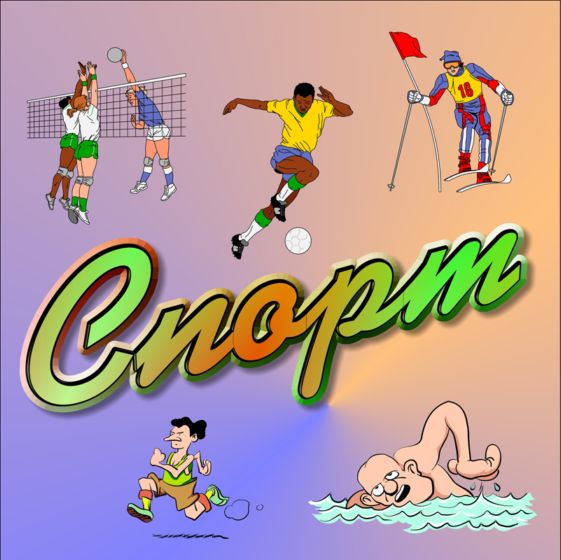 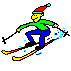 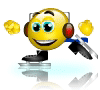 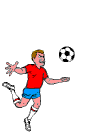 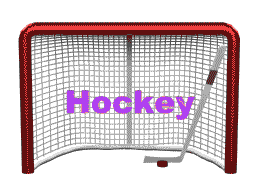 Для учащихся начальной школы
ЗНАТОКИ СПОРТА
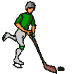 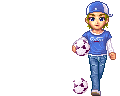 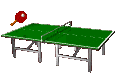 1 тур
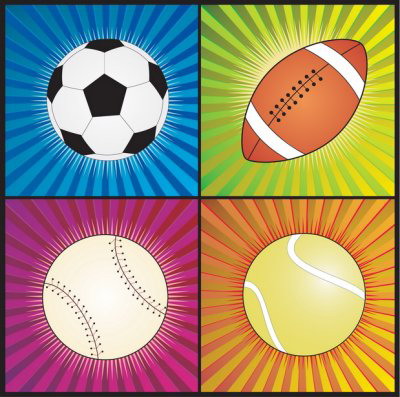 Переставь буквы так, чтобы образовались слова – названия видов спорта
- ТЕННИС
СИНЕТН
УТФЛОБ
ОККЕЙХ
- ФУТБОЛ
- ХОККЕЙ
Какие слова относятся к данным видам спорта?
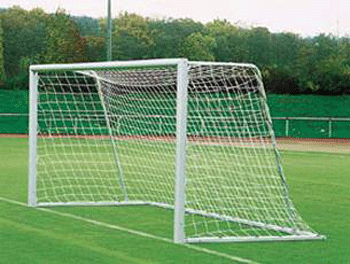 - ФУТБОЛ
ТАЙМ, ГОЛ, ШТАНГА, ПЕНАЛЬТИ, ШТРАФНОЙ

ГЕЙМ, РАКЕТКА

ШАЙБА, КЛЮШКА
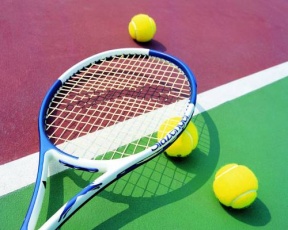 - ТЕННИС
- ХОККЕЙ
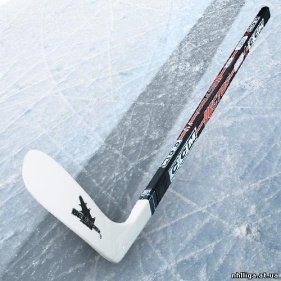 Какой из перечисленных видов спорта наиболее популярен в нашей стране?
ФУТБОЛ
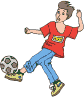 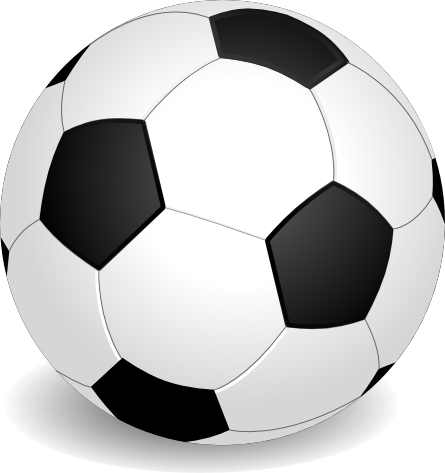 Каким видом спорта занимались эти спортсмены:
Лев Яшин, Пеле, Роман Павлюченко

Илья Ковальчук, Александр Овечкин

 Мария Шарапова
- ФУТБОЛ
- ХОККЕЙ
- ТЕННИС
РоМАН ПАВЛЮЧЕНКО
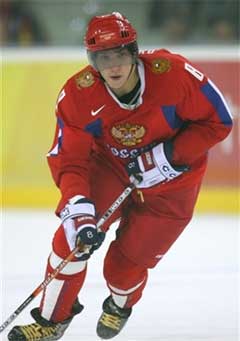 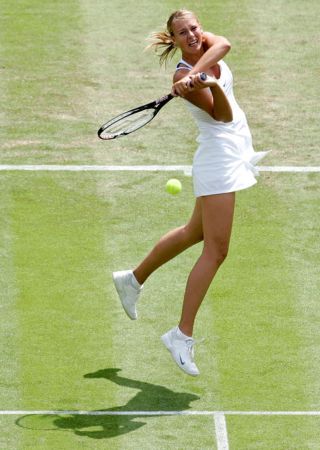 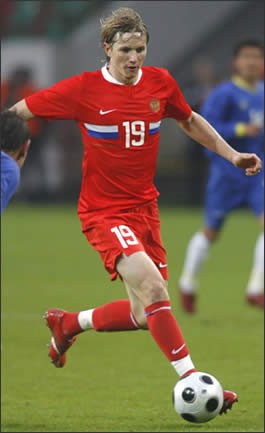 Мария Шарапова
Александр Овечкин
Какие страны являются родиной данных видов спорта?
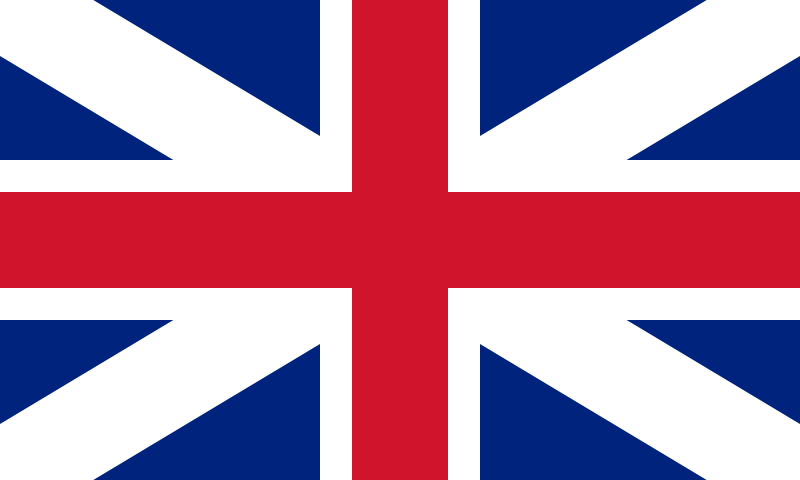 АНГЛИЯ
Футбол


  Хоккей


  Теннис
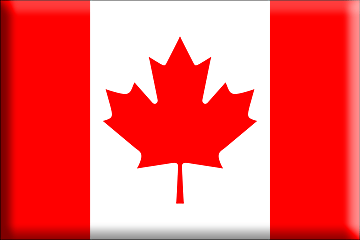 КАНАДА
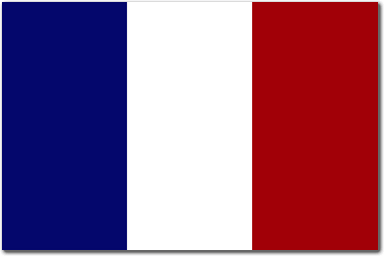 ФРАНЦИЯ
Какая победа футболистами ценится больше: победа на Олимпийских играх или победа на чемпионате мира?
чемпионат мира
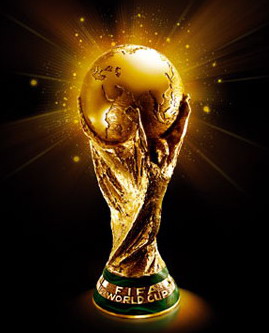 2 тур
Загадки
Зеленый луг,Сто скамеек вокруг,От ворот до воротБойко бегает народ.На воротах этихРыбацкие сети.
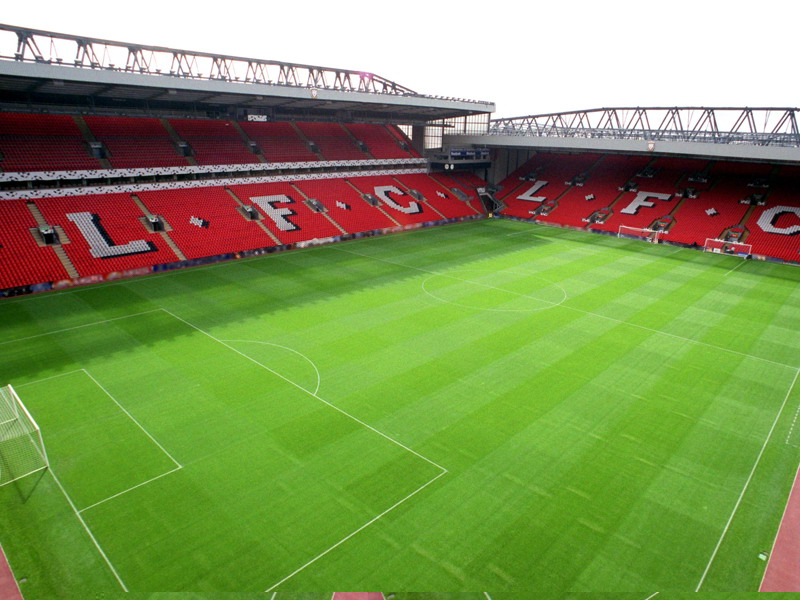 стадион
Во дворе с утра игра, Разыгралась детвора. Крики: "шайбу!", "мимо!", "бей!" - Значит там игра - ….
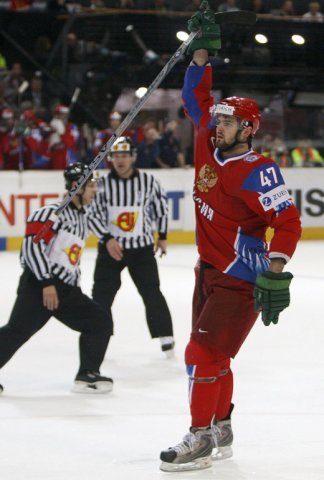 Хоккей
Мои новые подружкиИ блестящи и легки,И на льду со мной резвятся,И мороза не боятся.
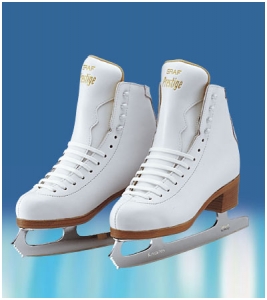 Коньки
Есть лужайка в нашей школе,А на ней козлы и кони.Кувыркаемся мы тутРовно сорок пять минут.В школе – кони и лужайка?!Что за чудо, угадай-ка
Спортзал
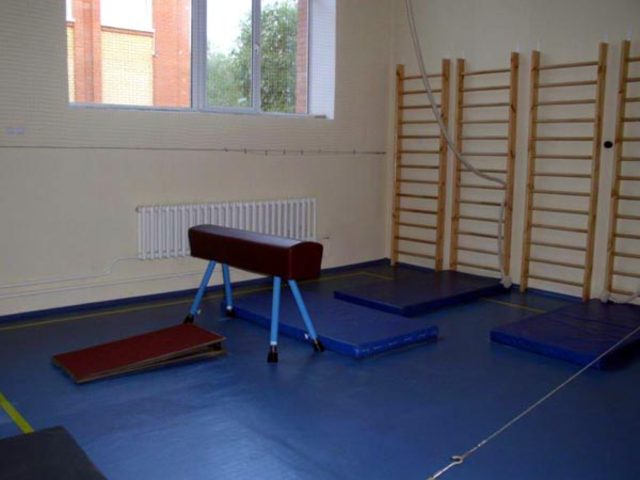 3 тур
Найди правильный ответ
в) Англия
б) Скорость
в) Скелет
а) Баскетбол
б) 42 км. 195 м.
в) 15 дней
а) обтирание
а) А. Карелин
б) на весь организм
б) биатлон
в) «О спорт! Ты мир!
а) бокс
в) природных свойств человека
б) 6
а) на боку
4 тур
Кроссворд 
«Игры с мячом»
По вертикали: 1. Спортивная игра в мяч, при которой используется ракетка. 
2. Спортивная игра в мяч, который бросают через сетку. 4. Спортивная командная игра на льду. 5. Спортивная игра в мяч ногами.
По горизонтали: 6. Спортивная игра в мяч, который бросают в специальное приспособление на столбе.  3. Спортивная игра с мячом овальной формы.
Я выбираю спорт!
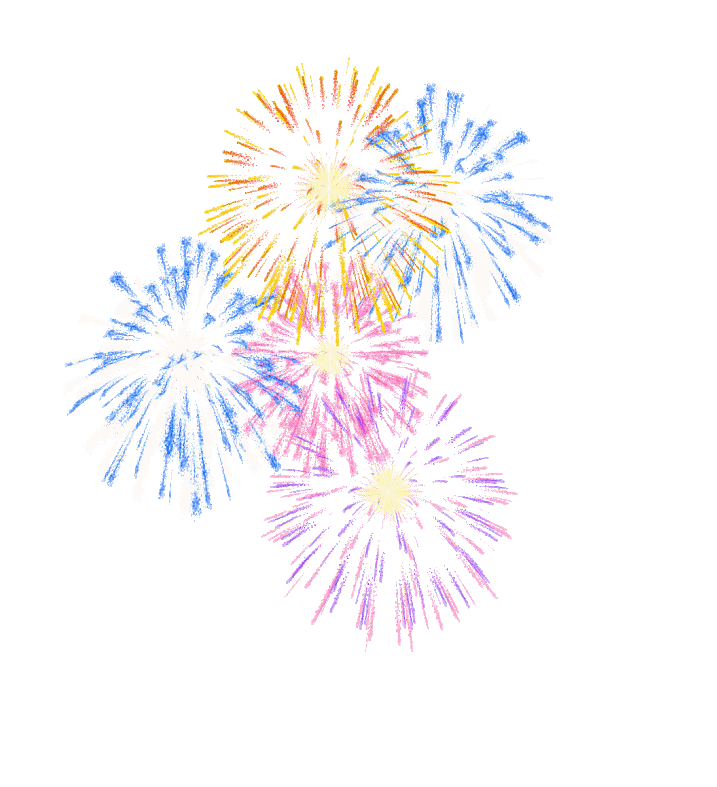 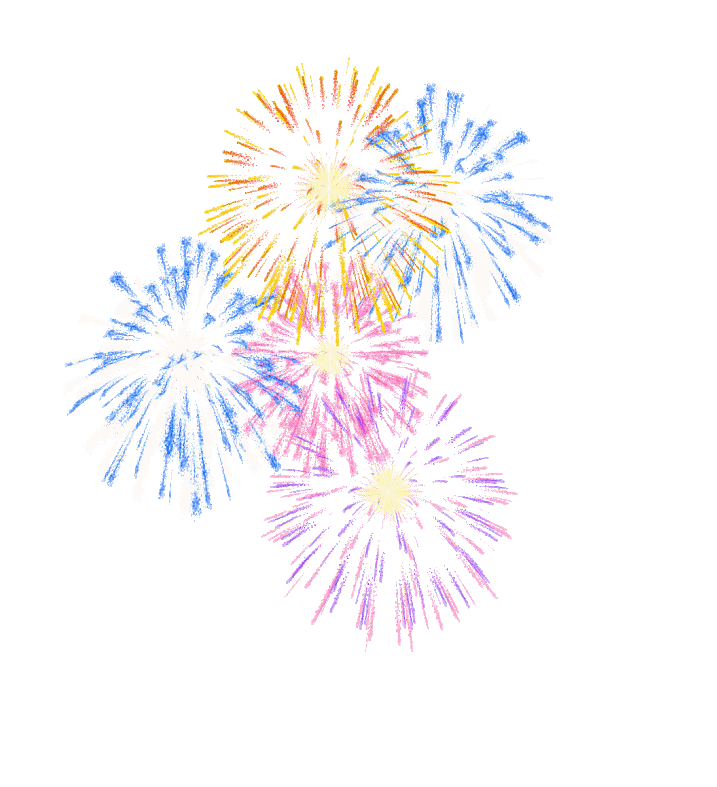 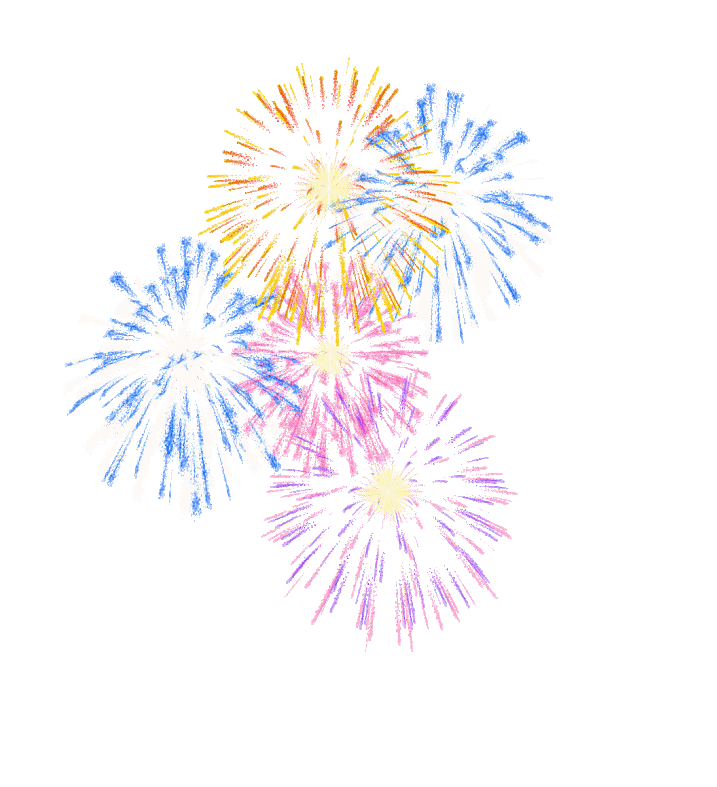 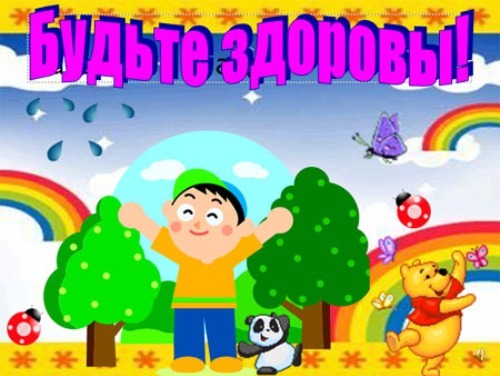